«Жақсы сөз- жарым ырыс»
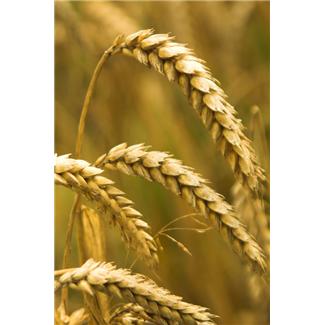 Көп
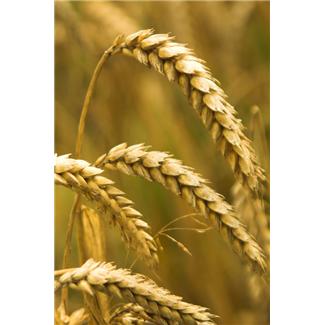 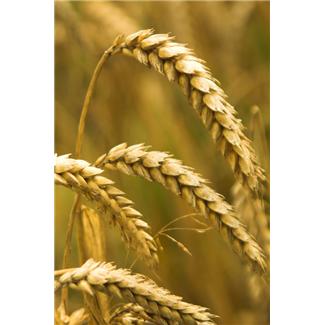 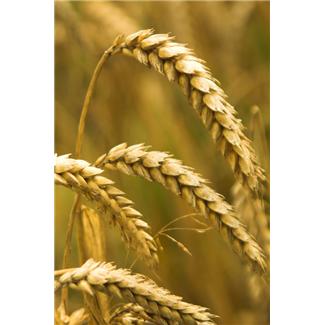 байлық
Дүниедегі
нан
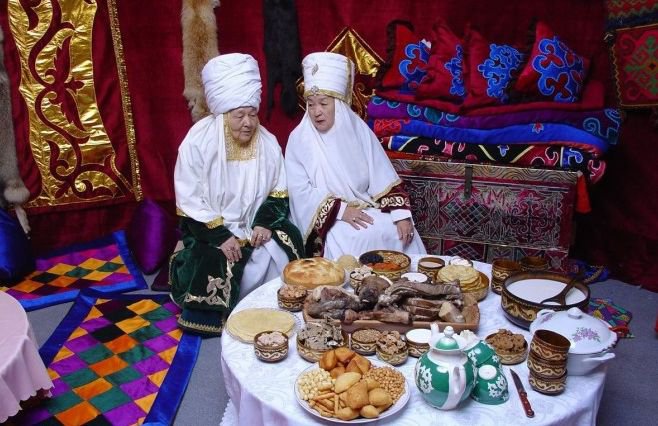 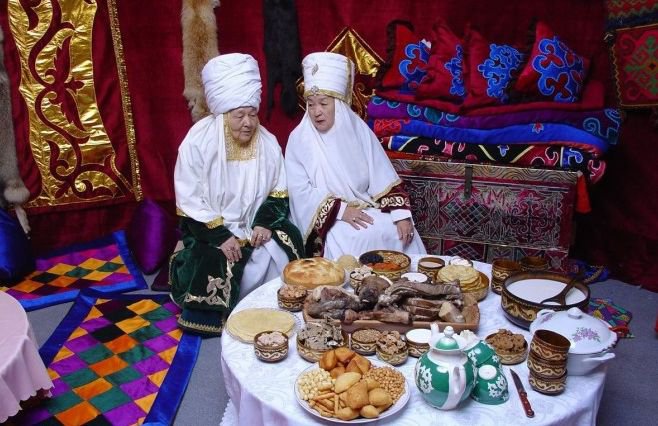 дастарқан
киелі
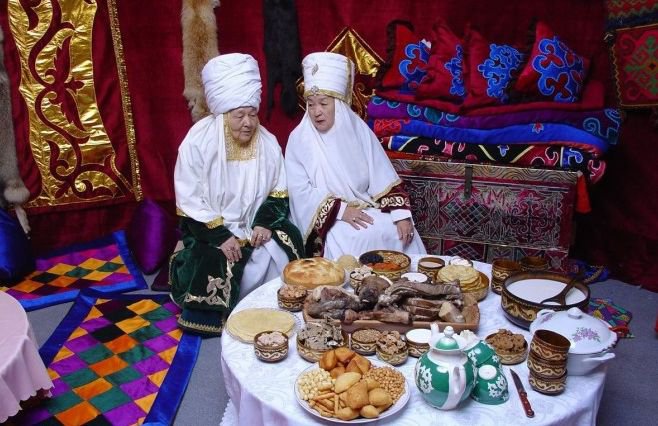 дәмі
Дәмді - дәмді тағамдарды жинайды,
 
 Қонақтарды көңілдене сыйлайды.
Дос үйіне түстің бе,
 
 Түгел соның үстінде
Ас- адамның арқауы.  
Септік жалғауы
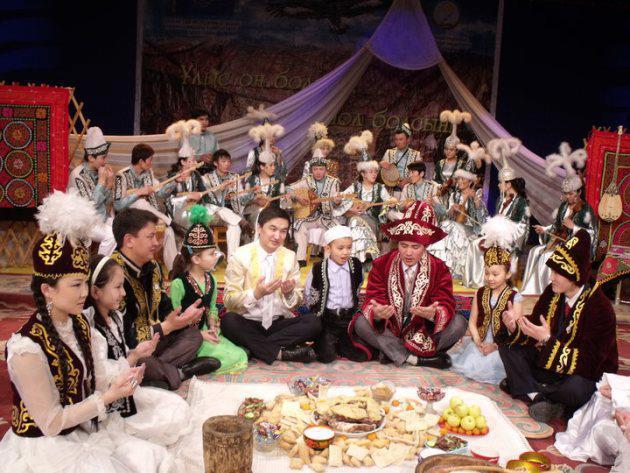 «Үш тұғыр» ойыны
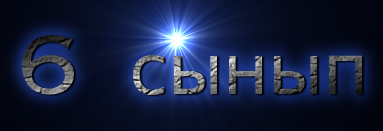 Жарнама
бауырсақ
қымыз
КЕРІ БАЙЛАНЫС
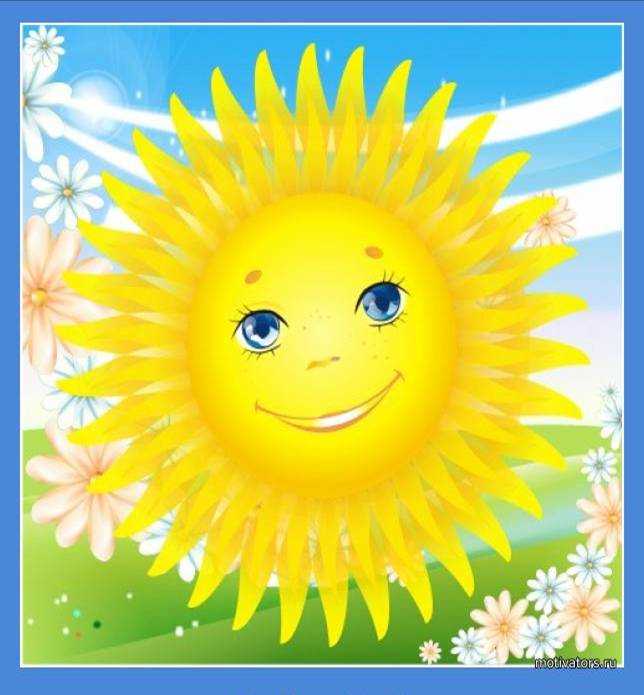 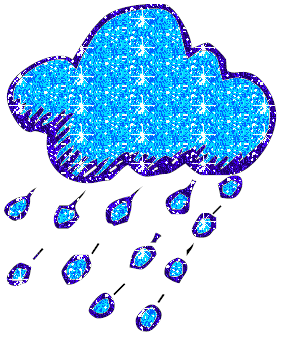 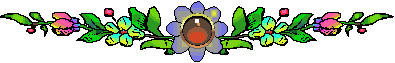 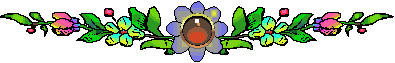 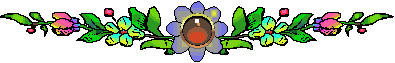 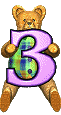 - 4 жұлдызша
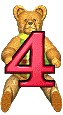 - 8, 7, 6, 5  жұлдызша
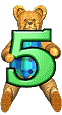 - 10, 9 жұлдызша
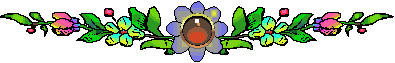 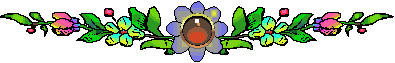 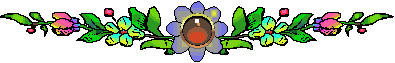 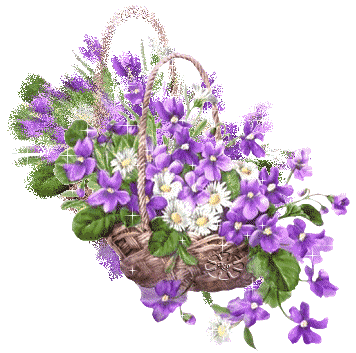 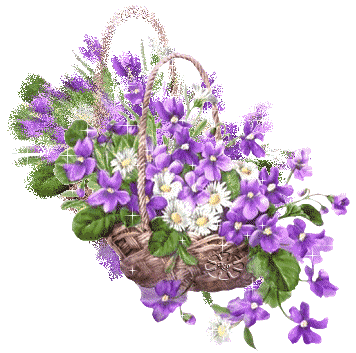 Назарларыңызға  рақмет!!!
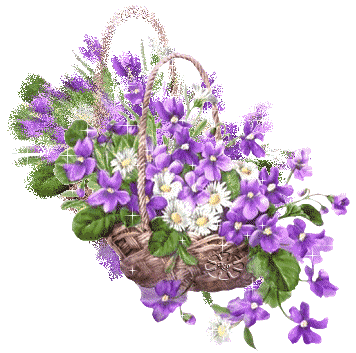 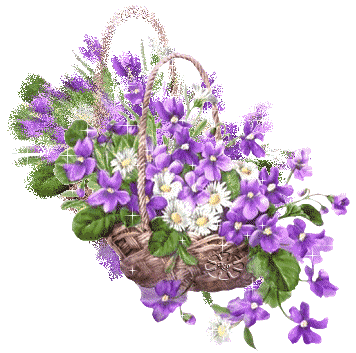